Staffing Consolidation
Executive Overview
May 1, 2019
1
Why are we doing this?
Staffing Consolidation is a priority initiative of HC Transformation, which is a Mission Support Future Architecture Program (MAP) phase 1 project
The overarching goal of HC Transformation is to create:
greater efficiency, effectiveness, and accountability in HC mission support functions, and 
greater consistency in HC service delivery
What this looks like for staffing…
More standard language in announcements
More consistent look and feel of postings
Increased opportunity for cross-center announcements
Consistent and reduced timeframes (e.g., time to fill)
Greater transparency into the status of hiring actions (i.e., Case View dashboard)
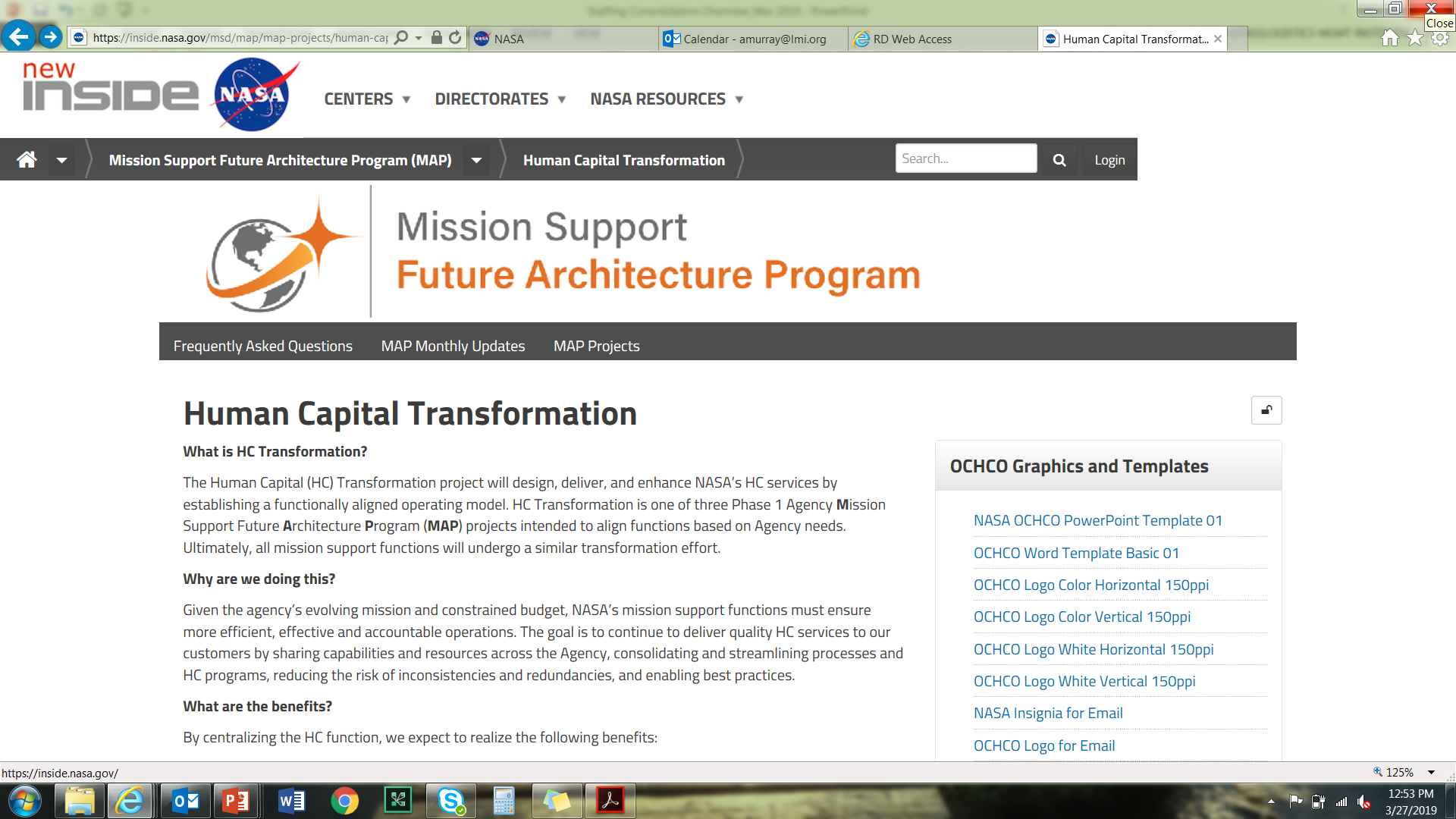 Visit the MAP HC Transformation website for more
2
[Speaker Notes: In 2015, the Human Capital Business Services Assessment (HC BSA) initially identified opportunities for improved service delivery in the HC function
The Business Services Steering Committee (BSC) recommended that staffing services be consolidated at the NSSC, and the Mission Support Council (MSC) approved this decision in 2016

HC Transformation, a Phase 1 project of the agency’s Mission Support Future Architecture Program (MAP), continued to focus on developing greater efficiency, effectiveness, and accountability in HC mission support functions, as well as greater consistency in HC service delivery across the agency. Staffing consolidation at NSSC continued to be a priority of this effort.

OCHCO committed to transitioning staffing services to NSSC by FY20 (approved by MSC  in Aug 2018)]
Bottom Line – What’s Happening
On May 20, 2019 staffing services will transition to the NSSC, and HR Business Partners (HRBPs) will be deployed as strategic partners
HRBPs will act as strategic partners and advisors to hiring managers
Will provide broad consulting services to include position management, recruitment strategies, hiring authorities, etc. 
Will also serve as a coordinator for center practices and CBA requirements, center approvals/justifications, incentive packages, and onboarding new employees
NSSC will directly support hiring managers to fill their approved vacancies
They will work competitive hiring actions, and their support will include developing the job analysis, skills, vacancy announcement, issuing certs, and making job offers
Excludes OIG and Executive Services positions

NSSC will accomplish their staffing work through a combination of civil servants and contractors 
Some current Staffing Specialists at Center HR offices will be detailed/reassigned to the NSSC to serve the whole agency but remain locally seated
3
What will hiring managers experience?
Thoughts/ feelings
I need to fill this position as soon as possible!
I’m so relieved my job is finally posted
I wonder if I’ll receive the kind of candidates I’m looking for
I hope the candidate accepts our offer
My new hire is a perfect fit. I’m really satisfied with how this turned out
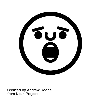 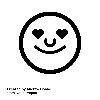 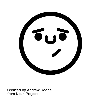 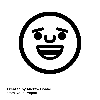 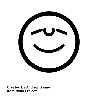 Monitor progress of in-processing activities in ServiceNow 
Prepare for employee’s EOD date and local Center onboarding activities
Confirm funding availability
Discuss the position and possible recruitment strategies with HR Business Partner (HRBP)
Submit request through ServiceNow
Collaborate with NSSC Staffing Specialist to develop job analysis
Identify SMEs to contribute, if needed
Validate final skills and job announcement
Receive certificate of qualified applicants from NSSC
Work with HRBP to schedule and conduct interviews
Make selection and return certificate to NSSC
Negotiate incentives and facilitate Center approvals (with HRBP support)
Send justification and approval package to NSSC
Hiring Manager Actions
Pre-hiring Phase
Preparing the JOA
Applicant Evaluation
Candidate Selection
Security & Onboarding
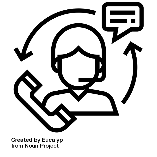 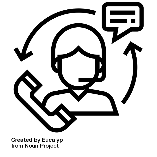 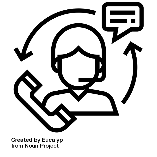 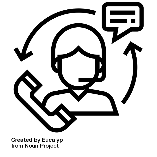 People involved
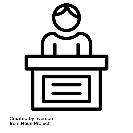 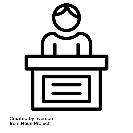 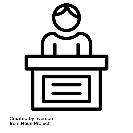 HRBP
HRBP
HRBP
NSSC Staffing Specialist
NSSC Staffing Specialist
NSSC Staffing Specialist
NSSC Staffing Specialist
Hiring Manager Touchpoints
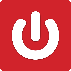 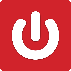 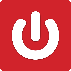 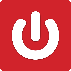 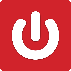 Email
ServiceNow
ServiceNow
ServiceNow
ServiceNow
ServiceNow
4
What are the impacts to those involved?
5
[Speaker Notes: The manager, applicant, and employee experience will not significantly change. Rather, in some cases, who they work with / contact for support will change.
With standardized processes and the use of ServiceNow to manage workflows, we hope that hiring managers will experience a more transparent, efficient hiring process.]
Communication & Outreach ResourcesCheck out these resources to learn more about Staffing Consolidation
NSSC Staffing Services Website
Infographics
Executive Overview Brief
Files available now!
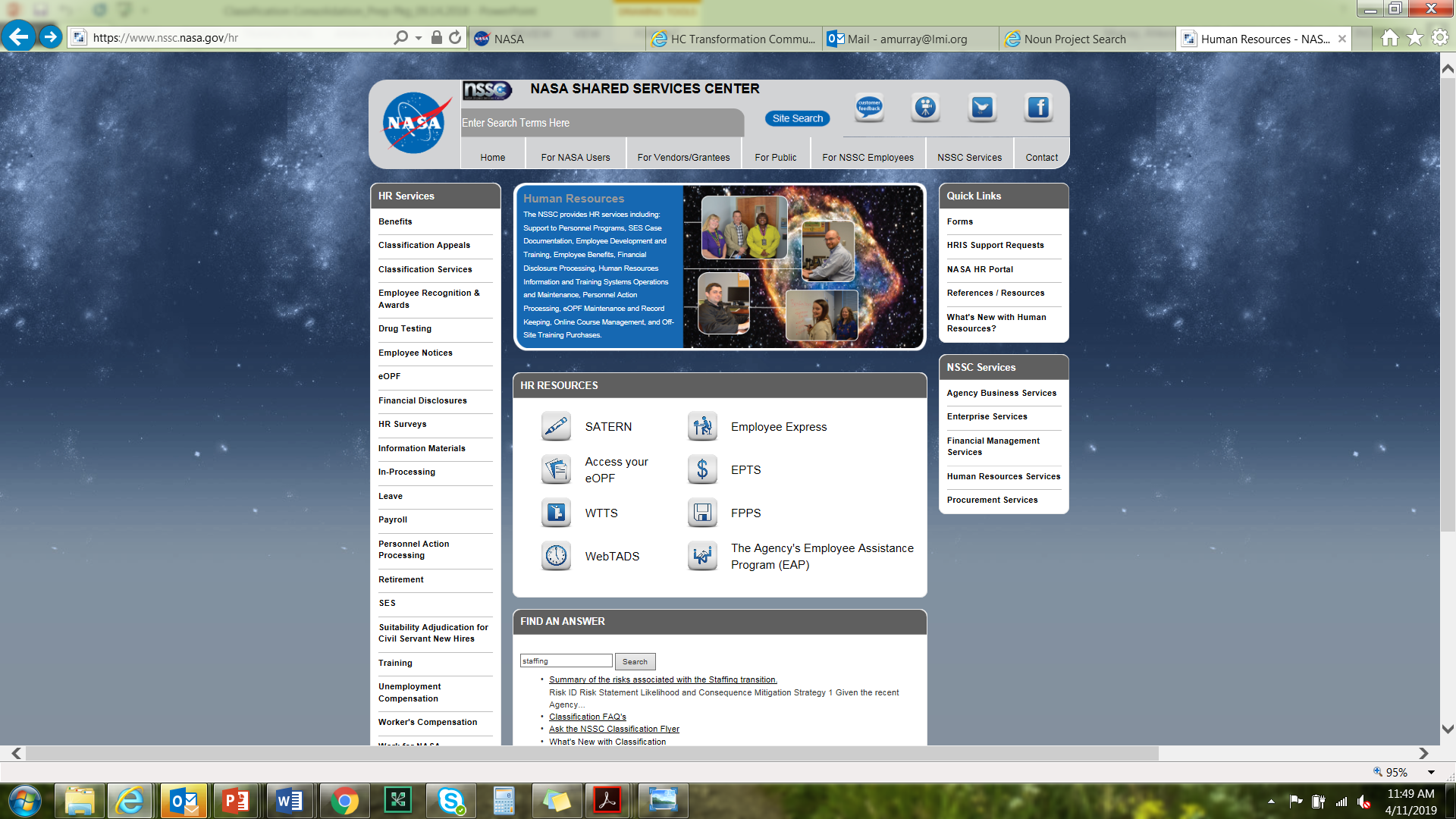 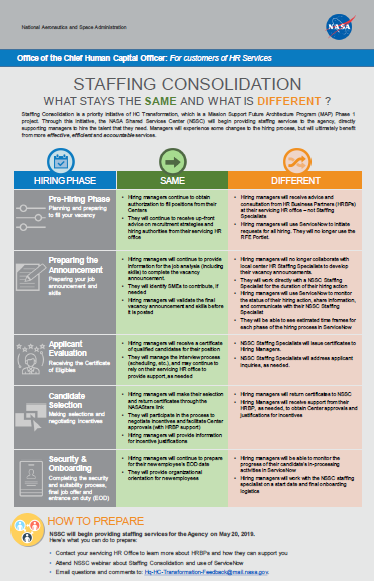 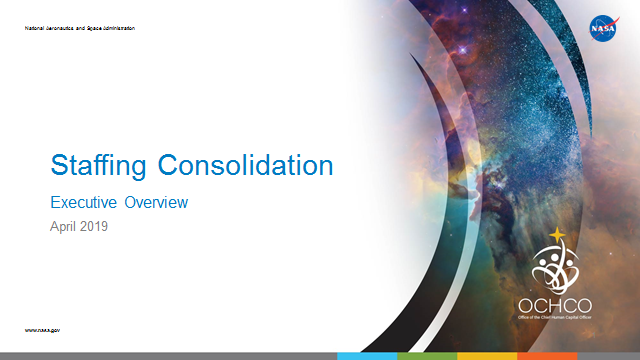 Files available now!
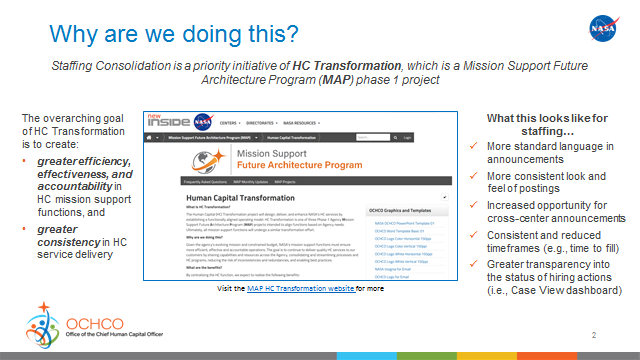 Coming Soon!
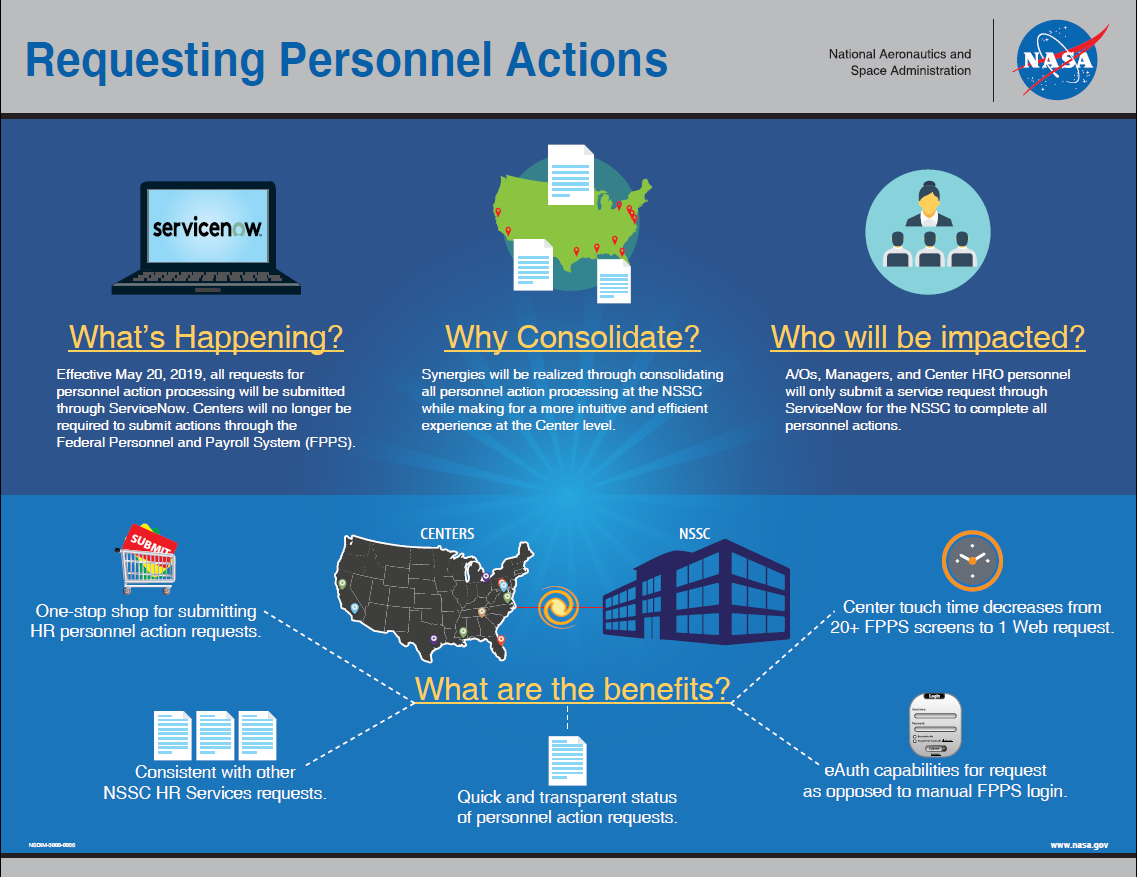 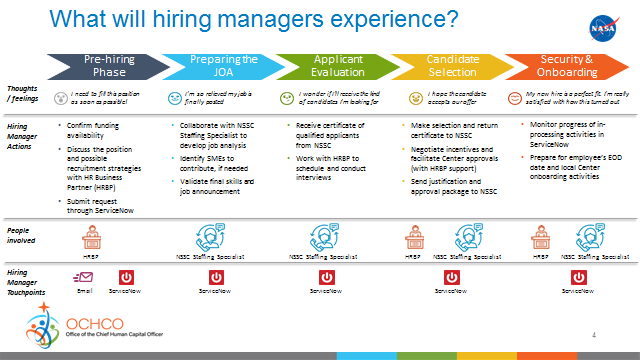 FAQs 
Staffing Services Service Delivery Guide 
Staffing Consolidation and ServiceNow training webinars
6
QUESTIONS AND CONCERNS. Please reach out to the following POCs if you have any questions, concerns or requests regarding this transition.
Ashley Speed
Staffing Services Branch Chief
NSSC Human Resources Division
Ashley.h.speed@nasa.gov 
228-813-6094
HC Transformation Inbox
Not-for-attribution email for all HC Transformation-related inquiries (including staffing consolidation)
hq-hc-transformation-feedback@mail.nasa.gov
Ann Richmond
Staffing Policy Lead 
NSSC Human Resources Division
Ann.E.Richmond@nasa.gov
202-358-1981
7